Road to Seamless Acceptance
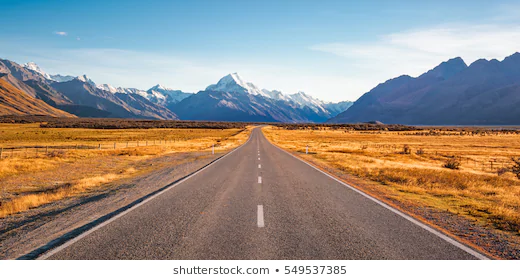 Mail Owner Scorecard Analysis
1
USPS Guide to Streamlined Mail
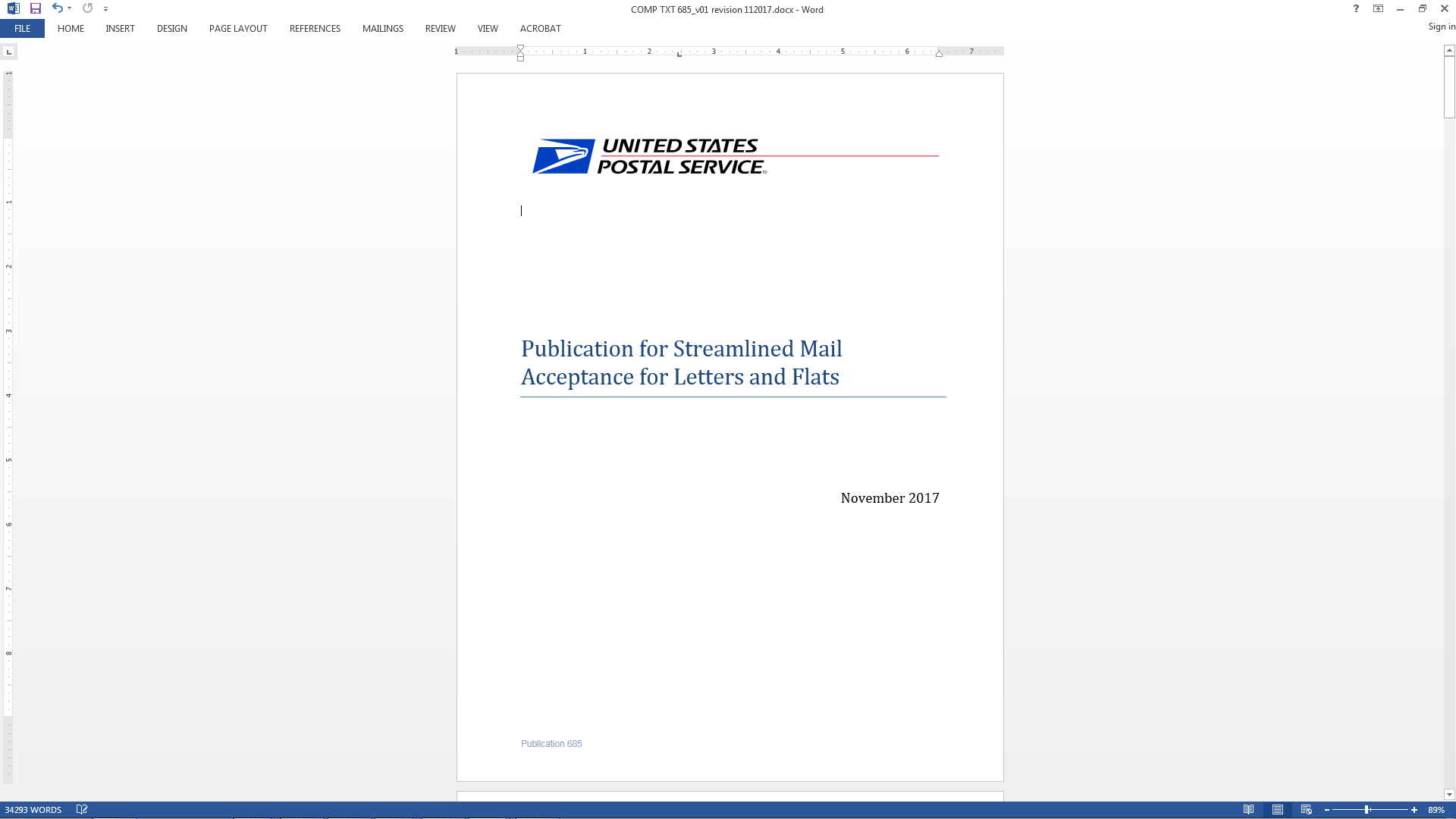 Pub 685 – 
The USPS Publication for all Streamlined Mail processes and postage assessment information.
Pub 685 has plenty of details on “how” the USPS assigns UnDocumented Mail pieces to your CRID.
https://about.usps.com/publications/pub685/
2
Accessing the Mail Owner Scorecard Data
Notes on the Mail Owner Scorecard Data
If you do not profile individual mail owners in your mailings you will get limited data.
No Mail Owner Information is available on “jackpot” mail
Exported Report Details
The Report has all the USPS data fields for Full-Service, Move-Update, e-Induction, and Seamless by Mail Owner
This means it is LONG and WIDE
The Mail Owner Data  Reports into 2 columns – exact same data in both. 
Edit the report for internal use in Excel showing only the mail owners with errors
3
Accessing the Mail Owner Scorecard Data
Click on “I’m a MAIL OWNER or Preparer
4
Accessing the Mail Owner Scorecard Data
Click “Select Preparer CRID”
5
Accessing the Mail Owner Scorecard Data
Click Export to Excel
6
Accessing the Mail Owner Scorecard Data
Click on Export – Report Downloads into Excel
7
Mail Owner Scorecard Important Data Fields
Volumes by Mail Owner by Mail Class

Postal Wizard and Non-Full-Service Mailings by Mail Owner
Will help Identify PW and NFS mailings for your Known UnDoc Log

Full Service – Move Update Errors by Mail Owner
No UnDocumented information by mail owner because the USPS has no data on the IMb to match to this report.
But if you are using the mail owner MID on the mail piece you can see the UnDocs in the UnDoc Summary Report

Seamless Sampling Errors (PAF) by mail owner
Shows you which mail was sampled by the USPS by mail owner and whose mail was in error.
8
Downloaded & Edited Mail Owner Scorecard Data Sample
Helpful Things to know: Basic Excel Skills & Pivot Tables, dates and destinations of the mailings where you know you had issues, mail class, and sequence ranges.
9
Need Additional Help?
Contact your USPS representative to assist you through the details

Contact – Andy Phillips – andy.phillips@presortmailer.org
Sign-up for Mailer Scorecard Analysis Services
Basic Mailer Scorecard Analysis = No Charge
Includes Mail Owner Scorecard Analysis
Level 2 Mailer Scorecard Services = $299.00
Includes a building a simple KUL for your organization.
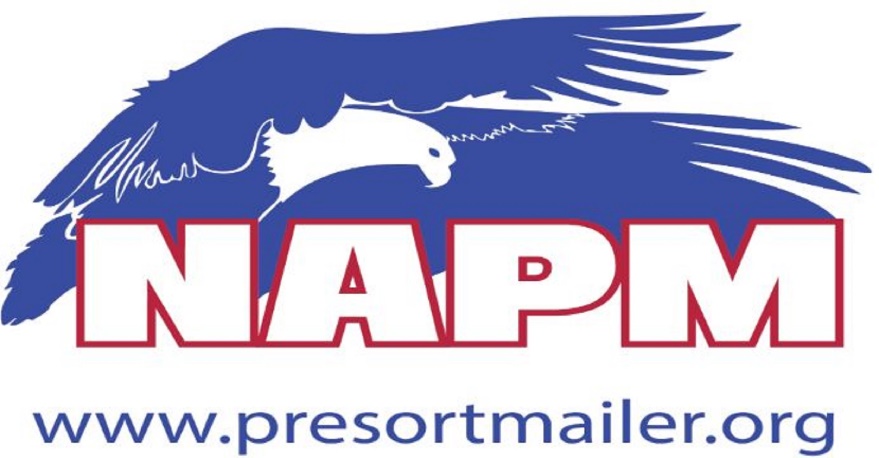 10